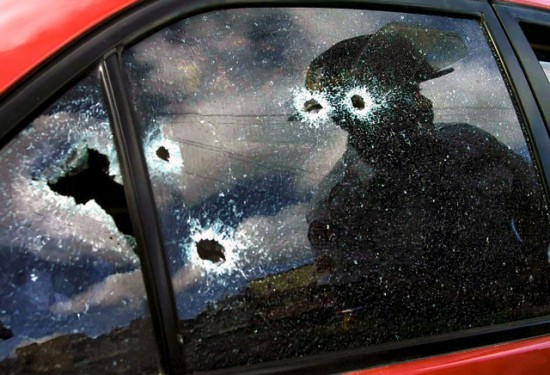 Gang violence in America
I.S. 52 Class: 721 Teacher: S. Namnun
Introduction
We are going to use the Public Policy Analyst steps to understand the themes of the book “The Outsiders” by SE Hinton and its connection to problems that we can find in our real world. This lesson will focus on steps 1 and 3 of the PPA, Identifying the Problem and Identifying causes.
The Steps of the Ppa
Define the problem
Gather evidence
Identify causes
Evaluate a policy
Develop solutions
Step 1: Identify the PRoblem
http://www2.maxwell.syr.edu/plegal/TIPS/worksheet1.html

Use the following worksheet as a starting point to analyze “Gang Violence in America.”
Gang Violence in America
Understanding the concept of Gang violence in America  as a way to create prior knowledge for The Outsiders  by S.E. Hinton.
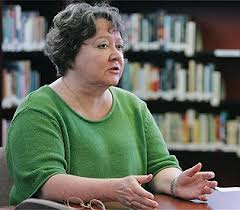 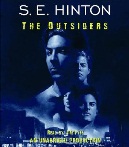 What is a gang?
Do you think there is gang violence problem in this country?
Why do you think some people may join a gang?
Are there any gangs in your community?
Do you feel part of any group?
Why do you think some people feel safe belonging to a group or gang?
Understanding the theme
Why is important to understand the concept of gang violence in America to fully appreciated the theme of the Outsiders?
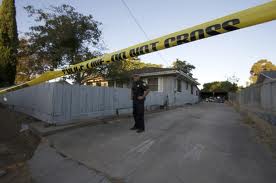 Step 3: Identify Causes
http://www2.maxwell.syr.edu/plegal/TIPS/worksheet3.html

Use the following worksheet and the guiding questions in the following slides to identify some possible causes of people joining gangs.
Do you belong to a group?
Do you think the Greasers in The Outsiders are really a gang? Explain your answer.
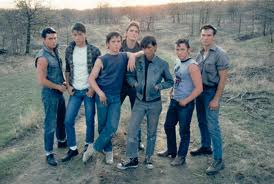 Would you join a gang?
What are some of the reasons that you think Johnny and Pony Boy  are part of the Greasers?
What is your identity?
 With which groups do you identify?
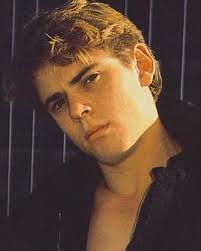 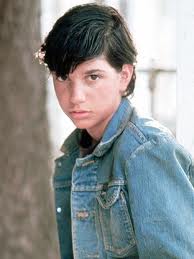 Language Frame
Using your knowledge of Gangs and identity provide evidence from the book for the reasons that Johnny and Pony boy are parts of the Greasers.
After reading…
I firmly believe that…
Because (provide three reasons)…
For all these reasons, I conclude that…
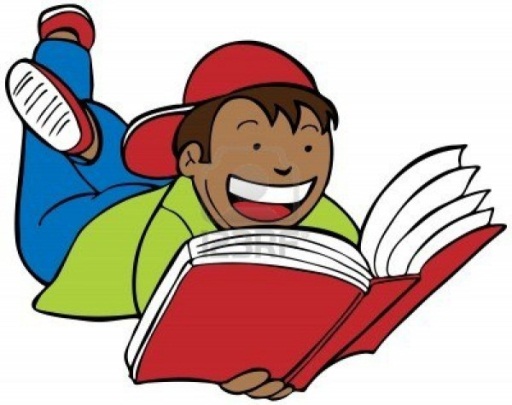